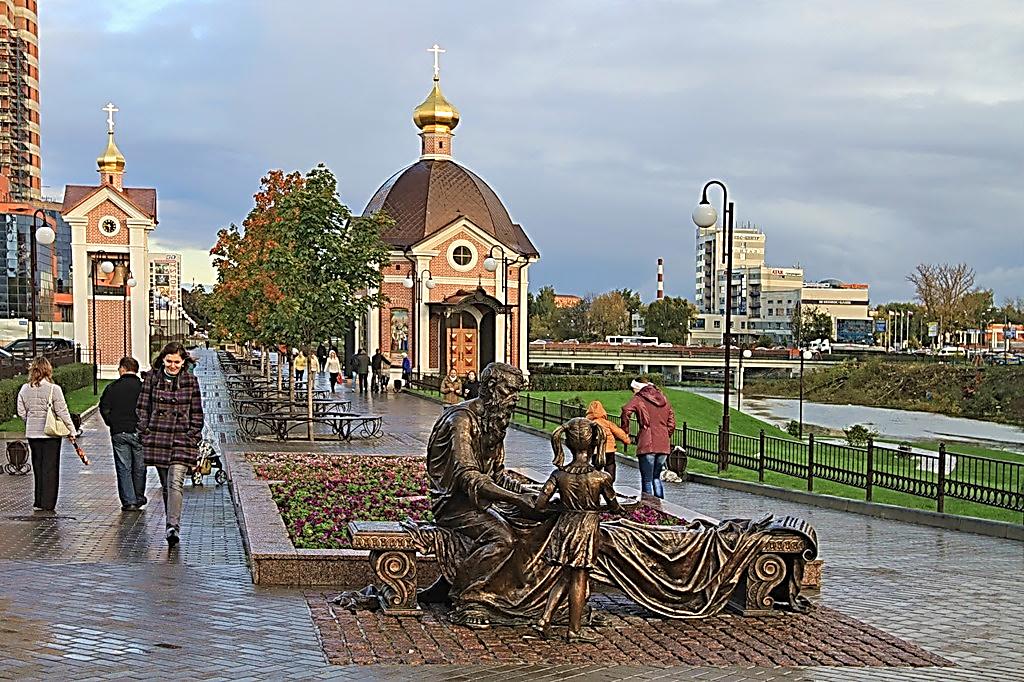 «Бюджет для граждан»
подготовлен в соответствии с проектом
решения Совета депутатов городского округа Щёлково «Об  исполнении бюджета Щёлковского муниципального района Московской области за 2019 год»
ОГЛАВЛЕНИЕ
Описание административно-территориального деления
Щёлковский муниципальный район расположен на северо-востоке Московской области в 25 км от Москвы. Общая площадь — 62 149 га.
Население района — 189,4 тыс. чел., плотность населения 351 чел. на 1 км². 
5 июня 2018 года городское поселение  Свердловский и сельское поселение Анискинское были выведены из состава Щёлковского муниципального района и объединены с соседним городским округом  Лосино-Петровский.
1 января 2019 года все оставшиеся 4 городских и 4 сельских поселения Щёлковского муниципального района были объединены в новое единое муниципальное образование городского округа Щёлково.
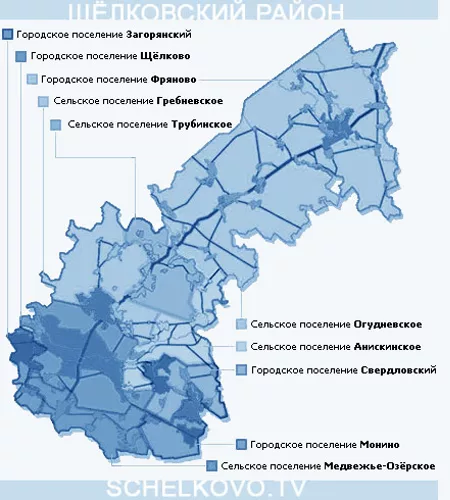 ГЛОССАРИЙ
Бюджет 
Форма образования и расходования денежных средств, предназначенных для финансового обеспечения задач и функций государства и местного самоуправления. Представляет собой главный финансовый документ страны (региона, муниципального образования), утверждаемый органом законодательной власти соответствующего уровня управления. 
Бюджетная классификация 
Группировка доходов, расходов и источников финансирования дефицитов бюджетов бюджетной системы РФ, используемая для составления и исполнения бюджетов, составления бюджетной отчётности. 
Бюджетная система Российской Федерации 
Совокупность федерального бюджета, бюджетов субъектов РФ, местных бюджетов и бюджетов государственных внебюджетных фондов. 
Бюджетный процесс 
Деятельность по подготовке проектов бюджетов, утверждению и исполнению бюджетов, контролю за их исполнением, осуществлению бюджетного учета, составлению, внешней проверке, рассмотрению и утверждению бюджетной отчетности.
Бюджетная политика
Многосторонний процесс, включающий действия органов власти всех уровней не только в бюджетной сфере, но в налоговой, ценовой, кредитной и в целом в финансовой.
С точки зрения бюджетной сферы, бюджетная политика представляет собой совокупность действий и мероприятий, проводимых органами власти в сфере управления формированием и исполнением бюджета по выполнению ими функций перед обществом и государством.
Бюджетная политика
Многосторонний процесс, включающий действия органов власти всех уровней не только в бюджетной сфере, но в налоговой, ценовой, кредитной и в целом в финансовой.
С точки зрения бюджетной сферы, бюджетная политика представляет собой совокупность действий и мероприятий, проводимых органами власти в сфере управления формированием и исполнением бюджета по выполнению ими функций перед обществом и государством.
Доходы бюджета
Поступающие от населения, организаций, учреждений в бюджет денежные средства в виде налогов, неналоговых поступлений (пошлины, доходы от продажи имущества, штрафы и т.п.), безвозмездных поступлений. Кредиты, остатки средств на начало периода не включаются в состав доходов.
Дефицит бюджета 
Превышение расходов бюджета над его доходами.
Профицит бюджета 
  Превышение доходов бюджета над его расходами.
Расходы бюджета 
 Выплачиваемые из бюджета денежные средства.
Межбюджетные отношения 
 Взаимоотношения между РФ, субъектами РФ и муниципальными образованиями по вопросам    осуществления бюджетного процесса. 
Программные расходы 
Расходы, включенные в муниципальные программы..
Что такое бюджет
Бюджет - форма образования и расходования денежных средств, предназначенных для финансового обеспечения задач и функций государства и местного самоуправления
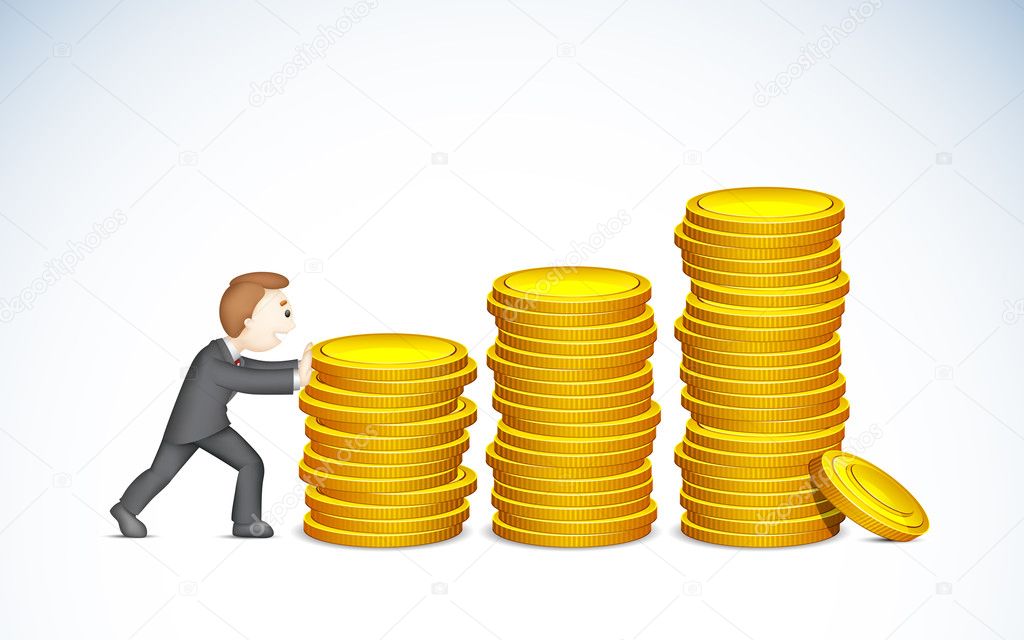 ДОХОДЫ
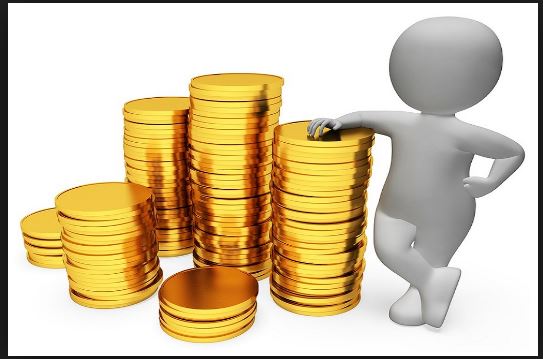 РАСХОДЫ
Вопросы местного значения
Бюджет, можно сравнить с кошельком.
Деньги, которые в него кладут - это доходы. Деньги, которые тратят – это расходы.
*Бюджет (от старонорманского bougette — кошелек, сумка, мешок с деньгами)
Какие бывают бюджеты
Бюджет организаций
Бюджет семьи
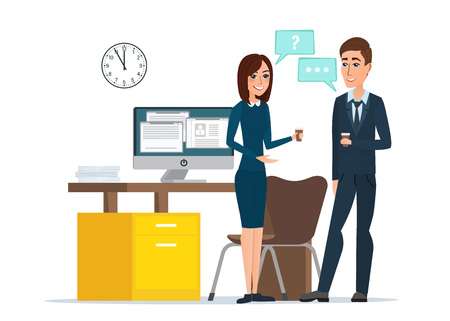 Бюджеты публично-правовых образований
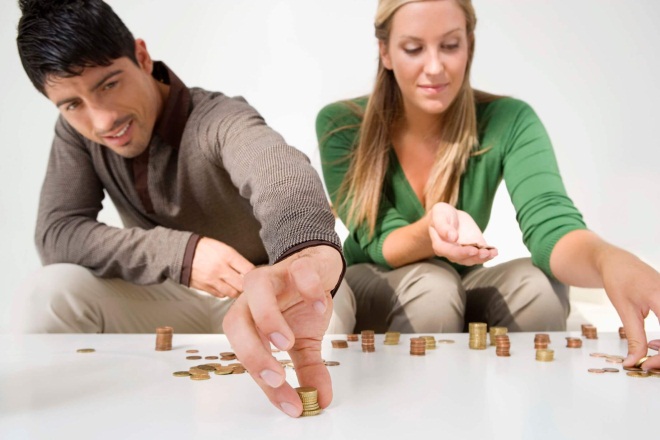 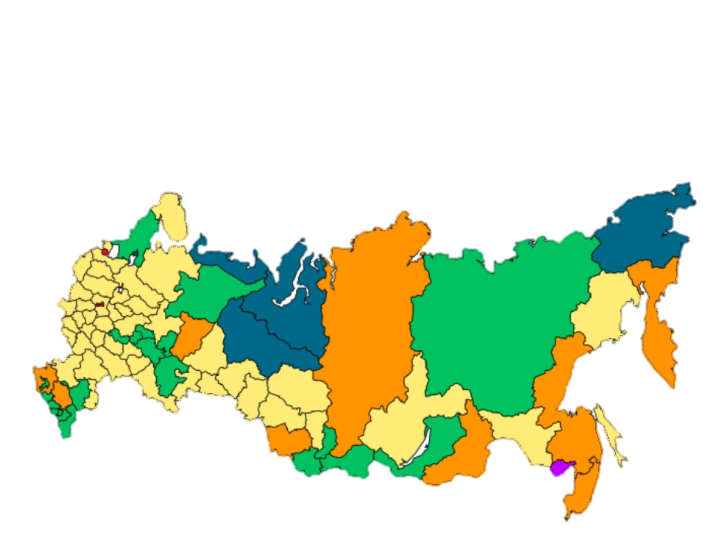 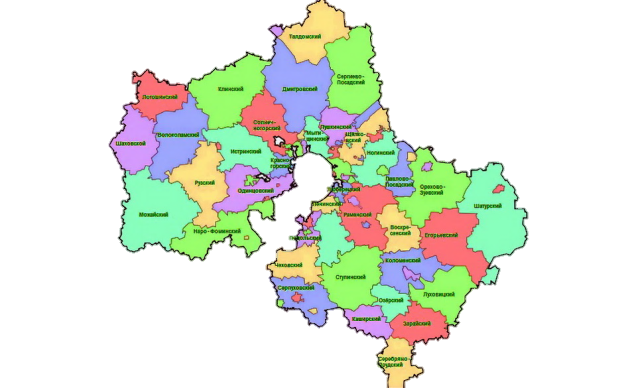 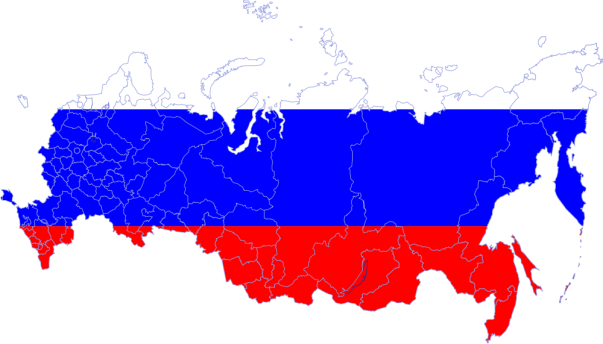 муниципальных образований
(бюджеты городских и сельских поселений, бюджеты муниципальных районов, бюджеты городских округов)
Российской Федерации
(федеральный бюджет, бюджеты государственных внебюджетных фондов РФ)
субъектов
Российской Федерации
(региональные бюджеты, бюджеты территориальных фондов ОМС)
Бюджет Щёлковского района– это план доходов 
и расходов на трёхлетний период
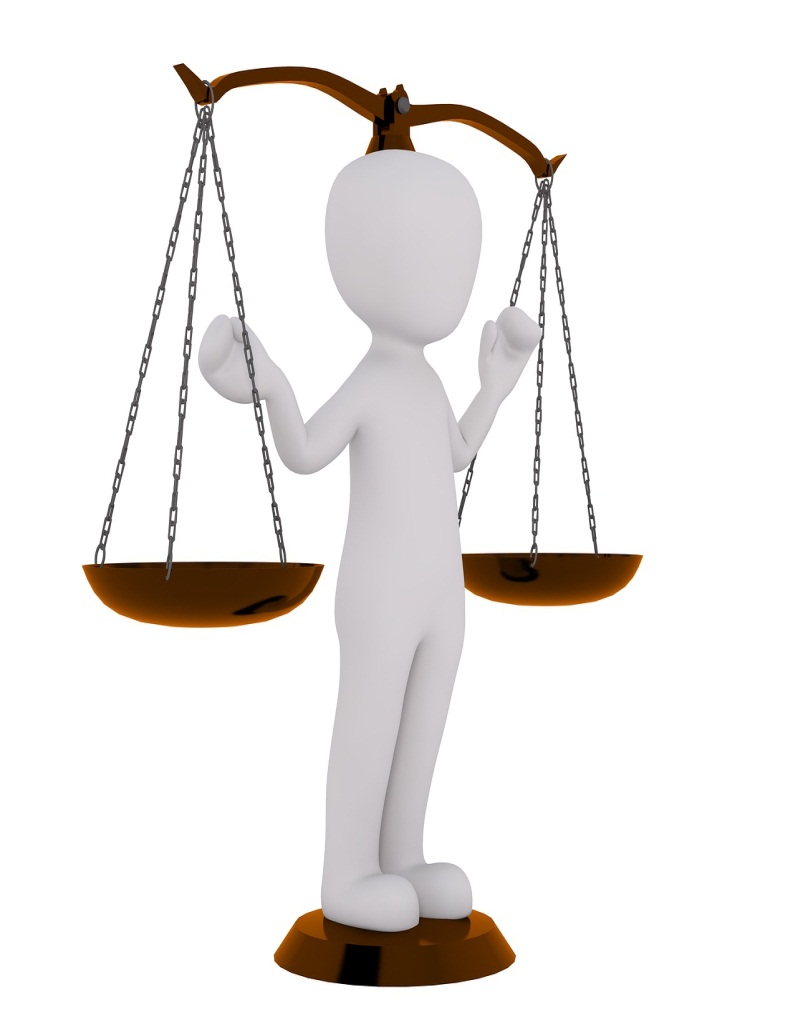 НАЛОГОВЫЕ ДОХОДЫ:
-Налог на доходы физических лиц
-Земельный налог
-Налог на имущество физических лиц
-Налоги на совокупный доход
-Акцизы
-Государственная пошлина
РАСХОДЫ на решение вопросов местного значения:
-Образование
-Культура
-Физическая культура и спорт
-Дорожная деятельность
-Транспорт
-Градостроительство и развитие территории  района
-Национальная безопасность
-Управление
-Социальная политика
ДОХОДЫ
РАСХОДЫ
НЕНАЛОГОВЫЕ ДОХОДЫ:
-Доходы от использования муниципального имущества
-Доходы от продажи материальных и нематериальных
-Прочие доходы
Межбюджетные трансферты:
Дотации, субсидии, субвенции, иные межбюджетные трансферты (помощь из другого бюджета)
ДОХОДЫ –РАСХОДЫ = ДЕФИЦИТ(ПРОФИЦИТ)
Доходы бюджета – это
поступающие в бюджет
денежные средства
Расходы бюджета – это
выплачиваемые из бюджета
денежные средства
Дефицит и профицит
В случае, если доходов больше, чем расходов
 возникает 
ПРОФИЦИТ бюджета
В случае, если доходов меньше, чем расходов 
возникает 
ДЕФИЦИТ бюджета
ПРИ НЕДОСТАКЕ СРЕДСТВ -
  БЕРУТ  КРЕДИТ (ДОЛГ)
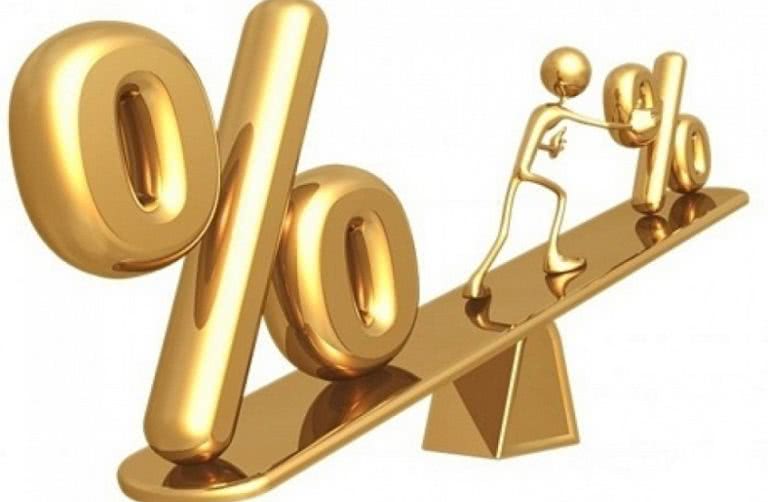 ИЗЛИШКИ СРЕДСТВ ОСТАЮТСЯ НА СЧЁТЕ (НАКОПЛЕНИЯ)
ПРОФИЦИТ
ДЕФИЦИТ
Из каких поступлений формируются доходы бюджета
ДОХОДЫ БЮДЖЕТА
Объем денежных средств, которые поступают в казну на безвозмездной и безвозвратной основе (налоги юридических и физических лиц, административные платежи и сборы, безвозмездные поступления)
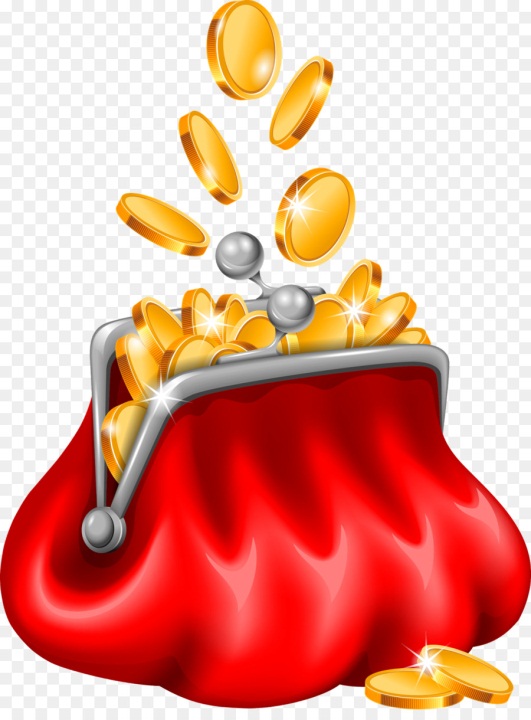 Закон Московской области «Об организации местного самоуправления на территории Щёлковского муниципального района»№ 258/2018-ОЗ от 28 декабря 2018года  принят постановлением Московской областной Думы от 20 декабря 2018г. №45/71-П
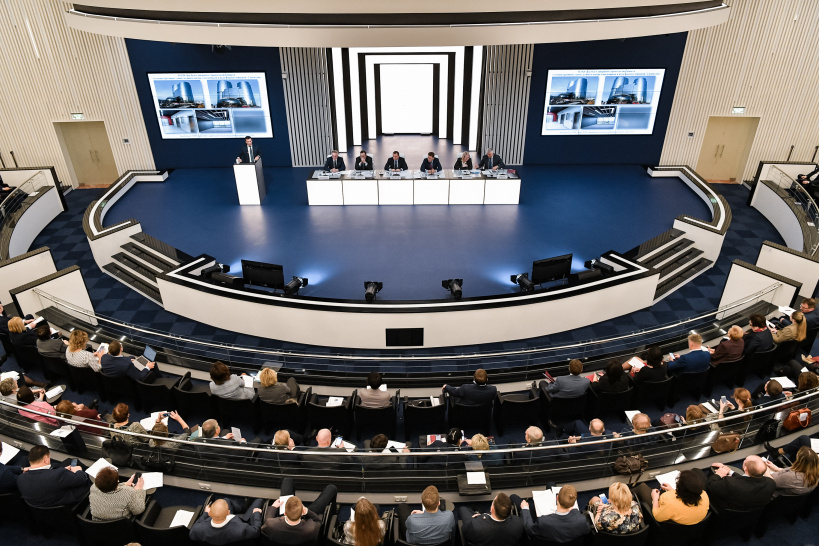 В результате Щёлковский муниципальный район преобразован в городской округ Щёлково
из района в городской округ Щёлково
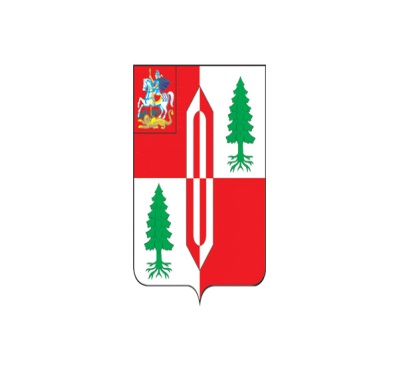 г. п. Монино
г. п. Фряново
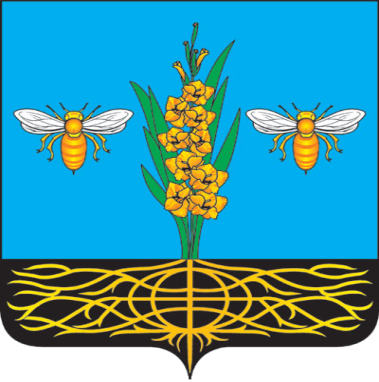 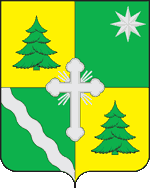 с. п. Огудневское
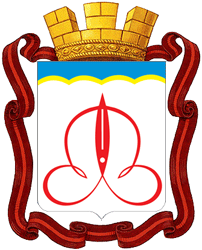 г. п. Загорянский
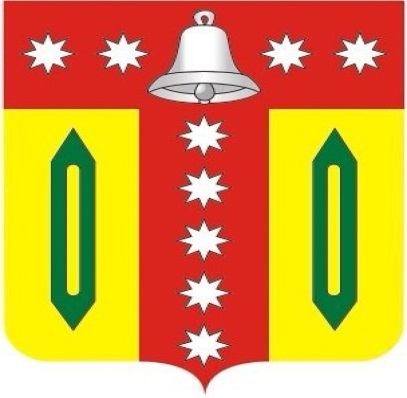 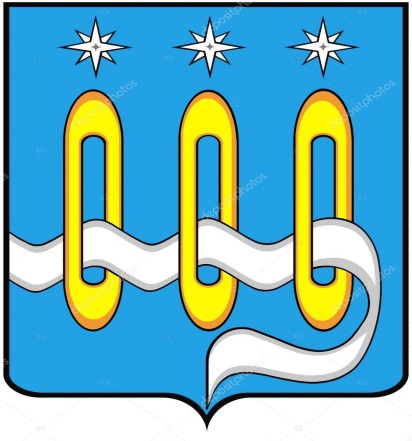 г. п. Щёлково
с. п. Трубинское
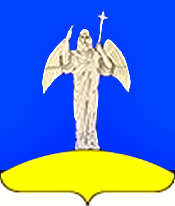 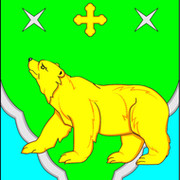 с. п. Гребневское
с. п. Медвежье- Озёрское
Какие налоги платили жители 
района в 2019 году
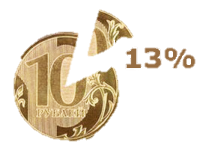 Транспортный налог
Налог на доходы физических лиц
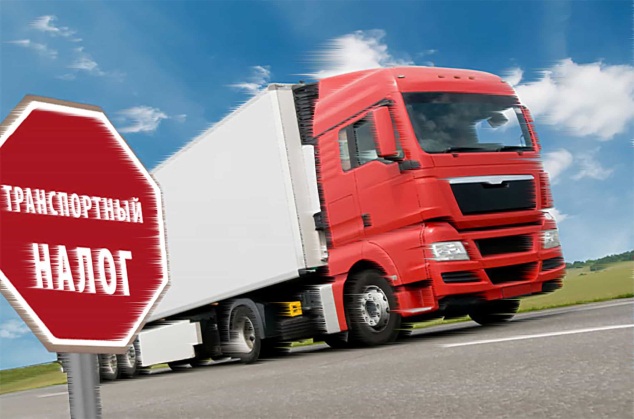 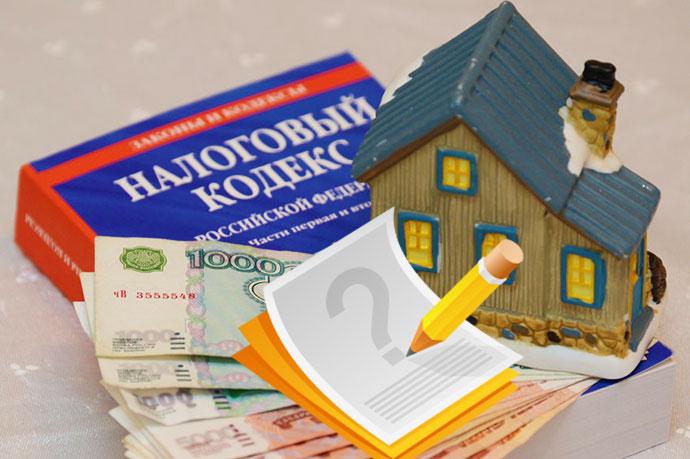 НАЛОГИ
Земельный налог
Налог на имущество физических лиц
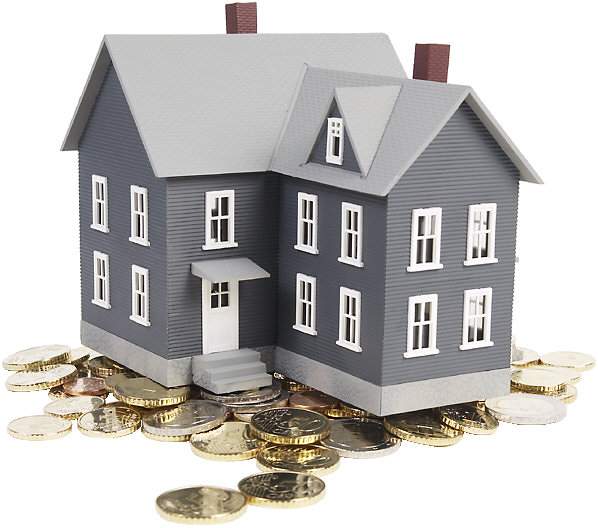 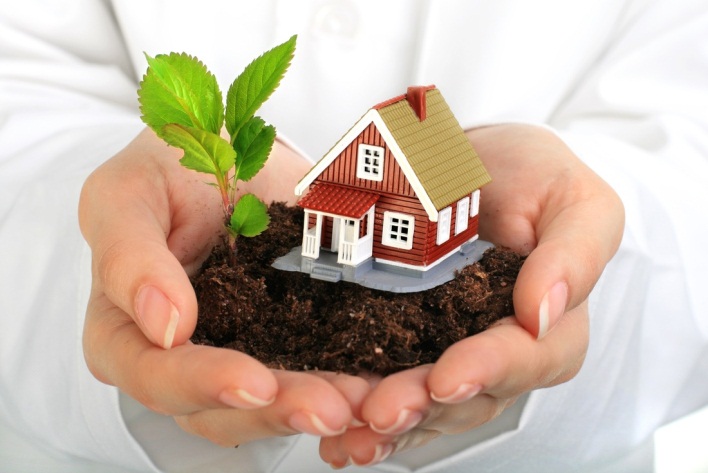 Из чего складываются межбюджетные трансферты 
(безвозмездные поступления)
Аналогия в семейном бюджете
Вид межбюджетных трансфертов
Определение
Выдаете своему ребенку «карманные деньги»
Предоставляются на безвозмездной и безвозвратной основе без определения конкретной цели их использования
Дотации(от лат. <Dotatio> - дар,пожертвование)
Выдаете своему ребенку деньги и посылаете его в магазин купить продукты (по списку)
Предоставляются бюджетам в целях финансового обеспечения расходных обязательств публично-правовым образованиям
Субвенции(от лат.<Subvenire> - приходить на помощь)
Вы «добавляете» денег для того, чтобы ваш ребенок купил себе новый телефон 
(а остальные он накопил сам)
Предоставляются бюджету в целях софинансирования необходимых расходов
Субсидии(от лат.<Subsidium>-поддержка)
БЮДЖЕТНЫЙ ПРОЦЕСС: 
этапы формирования и исполнения бюджета
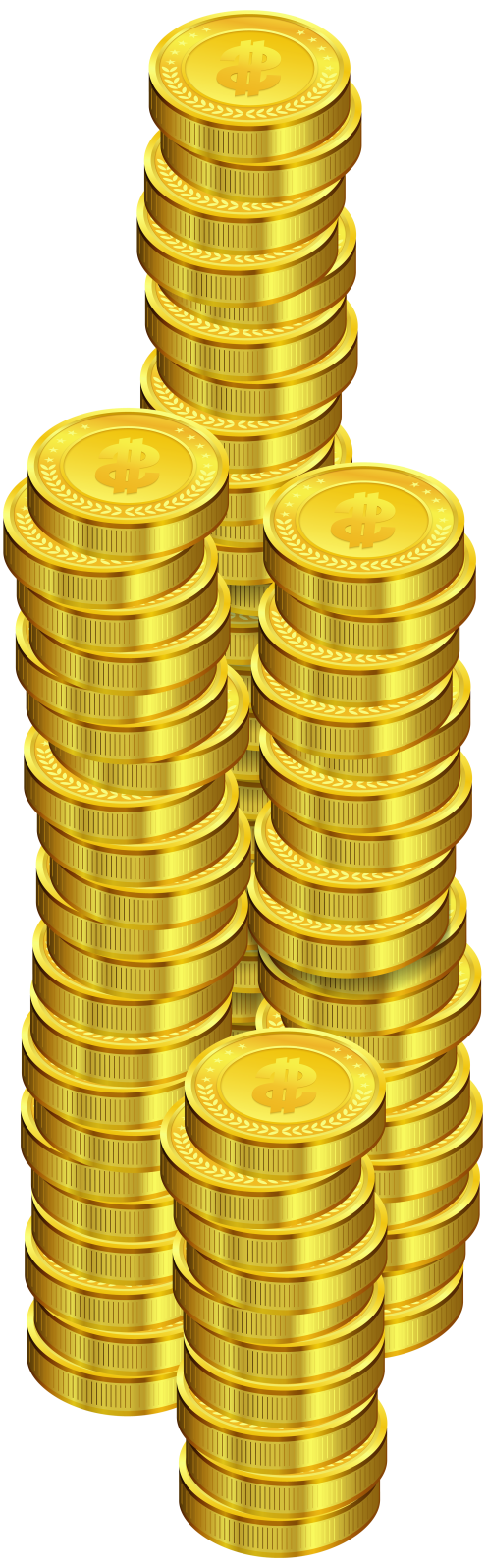 Основные задачи и приоритеты бюджетной политики, выполняемые в 2019 году
I
II
III
VI
Бюджетная политика в 2019 году
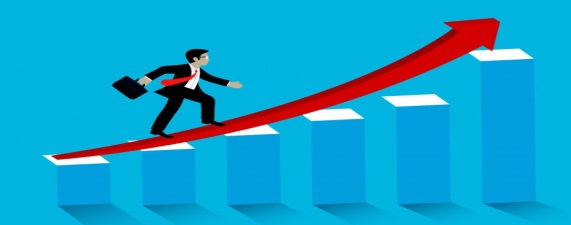 Стабилизация макроэкономических показателей и увеличение доходной части бюджета
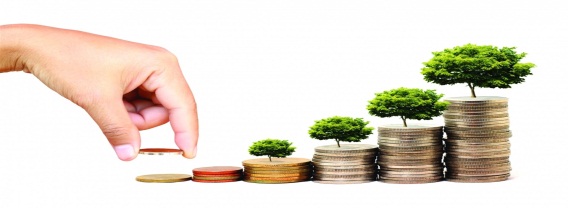 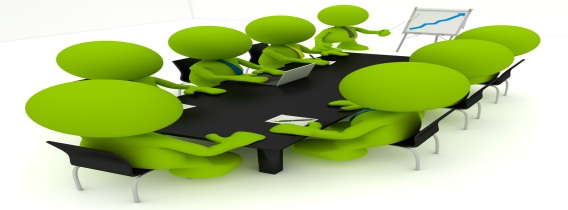 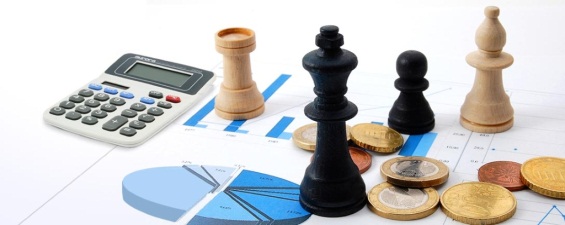 ПРОГНОЗ СОЦИАЛЬНО-ЭКОНОМИЧЕСКОГО РАЗВИТИЯ ЩЁЛКОВСКОГО МУНИЦИПАЛЬНОГО РАЙОНА НА 2019-2021 ГОДЫ
ПРОГНОЗ СОЦИАЛЬНО-ЭКОНОМИЧЕСКОГО РАЗВИТИЯ ЩЁЛКОВСКОГО МУНИЦИПАЛЬНОГО РАЙОНА НА 2019-2021 ГОДЫ
ПРОГНОЗ СОЦИАЛЬНО-ЭКОНОМИЧЕСКОГО РАЗВИТИЯ ЩЁЛКОВСКОГО МУНИЦИПАЛЬНОГО РАЙОНА НА 2019-2021 ГОДЫ
ПРОГНОЗ СОЦИАЛЬНО-ЭКОНОМИЧЕСКОГО РАЗВИТИЯ ЩЁЛКОВСКОГО МУНИЦИПАЛЬНОГО РАЙОНА НА 2019-2021 ГОДЫ
ПРОГНОЗ СОЦИАЛЬНО-ЭКОНОМИЧЕСКОГО РАЗВИТИЯ ЩЁЛКОВСКОГО МУНИЦИПАЛЬНОГО РАЙОНА НА 2019-2021 ГОДЫ
ПРОГНОЗ СОЦИАЛЬНО-ЭКОНОМИЧЕСКОГО РАЗВИТИЯ ЩЁЛКОВСКОГО МУНИЦИПАЛЬНОГО РАЙОНА НА 2019-2021 ГОДЫ
ПРОГНОЗ СОЦИАЛЬНО-ЭКОНОМИЧЕСКОГО РАЗВИТИЯ ЩЁЛКОВСКОГО МУНИЦИПАЛЬНОГО РАЙОНА НА 2019-2021 ГОДЫ
ПРОГНОЗ СОЦИАЛЬНО-ЭКОНОМИЧЕСКОГО РАЗВИТИЯ ЩЁЛКОВСКОГО МУНИЦИПАЛЬНОГО РАЙОНА НА 2019-2021 ГОДЫ
ПРОГНОЗ СОЦИАЛЬНО-ЭКОНОМИЧЕСКОГО РАЗВИТИЯ ЩЁЛКОВСКОГО МУНИЦИПАЛЬНОГО РАЙОНА НА 2019-2021 ГОДЫ
ПРОГНОЗ СОЦИАЛЬНО-ЭКОНОМИЧЕСКОГО РАЗВИТИЯ ЩЁЛКОВСКОГО МУНИЦИПАЛЬНОГО РАЙОНА НА 2019-2021 ГОДЫ
ПРОГНОЗ СОЦИАЛЬНО-ЭКОНОМИЧЕСКОГО РАЗВИТИЯ ЩЁЛКОВСКОГО МУНИЦИПАЛЬНОГО РАЙОНА НА 2019-2021 ГОДЫ
ПРОГНОЗ СОЦИАЛЬНО-ЭКОНОМИЧЕСКОГО РАЗВИТИЯ ЩЁЛКОВСКОГО МУНИЦИПАЛЬНОГО РАЙОНА НА 2019-2021 ГОДЫ
Информация об основных показателях социально-экономического развития Щёлковского муниципального района за 2019 год
Информация о выполнении основных показателей социально-экономического развития Щёлковского муниципального района за 2019 год
Информация о выполнении основных характеристик бюджета Щёлковского муниципального района за 2019 год     (млн.руб.)
Структура налоговых доходов
Налоговые доходы Щёлковского муниципального района за 2019 год (тыс.руб.)
налог на доходы физических лиц
акцизы
налог на прибыль организаций
налог на имущество организаций
налог на имущество физических лиц
земельный налог
упрощенная система налогообложения
единый налог на вмененный доход
единый сельскохозяйственный налог
налог, взимаемый в связи с применением патентной системы налогообложения
государственная пошлина
Структура неналоговых доходов
Неналоговые доходы Щёлковского муниципального района за 2019 год (тыс.руб.)
доходы от использования  государственного и муниципального имущества
плата за негативное воздействие на окружающую среду
доходы от оказания платных услуг
доходы от продажи материальных и нематериальных активов
штрафы за нарушения законодательства о налогах и сборах
иные неналоговые доходы
Информация о межбюджетных трансфертах, поступивших в бюджет Щёлковского муниципального района в 2019 году (тыс.руб.)
Удельный объем налоговых и неналоговых доходов на душу населения в сравнении с другими муниципальными образованиями
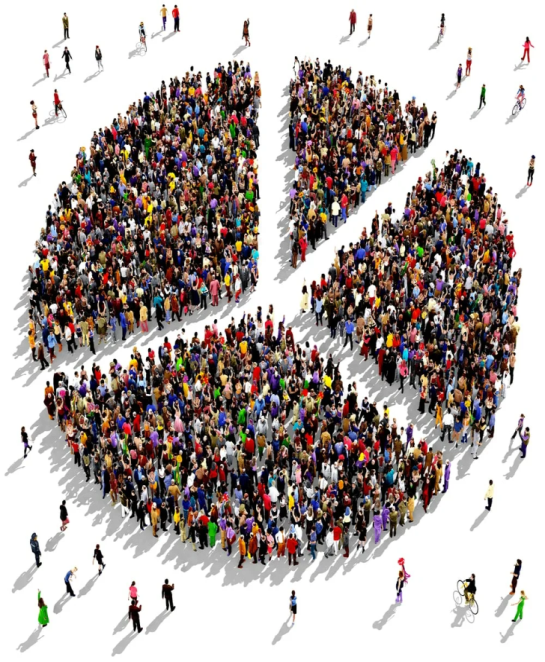 Динамика поступлений и структура налоговых и неналоговых  доходов
 консолидированного бюджета Щёлковского муниципального района и городского округа Щёлково в 2018-2022 годах  (млн. руб.)
Местные налоги
Земельный налог
Налог на имущество физических лиц
Глава 31 Налогового кодекса Российской Федерации
Глава 32 Налогового кодекса Российской Федерации
Налог на имущество физических лиц и земельный налог поступают в бюджеты поселений, входящих в состав Щёлковского муниципального района
Налоговые льготы и ставки налогов устанавливаются представительными органами поселений, входящих в состав Щёлковского муниципального района:
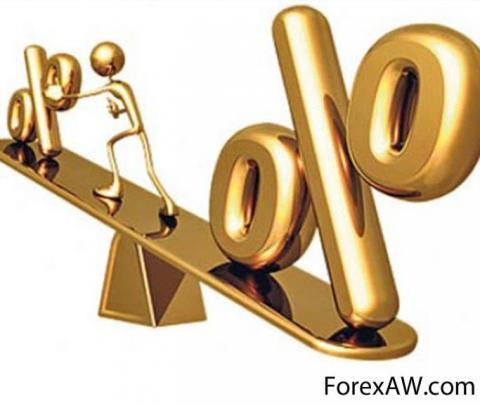 Ставки по уплатеземельного налога
Ставки по уплате налога на имущество физических лиц
Объекты налогообложения, кадастровая стоимость каждого из которых не превышает 300 млн. рублей:
0,1 % в отношении квартир, частей квартир, комнат;
0,3 % в отношении жилых домов, частей жилых домов;
объекты незавершенного строительства;
 единых недвижимых комплексов, в состав которых входят хотя бы один жилой дом;
гаражей и машино-мест;
хозяйственных строений или сооружений, площадь каждого из которых не превышает 50 квадратных метров и которые расположены на земельных участках;
Объекты налогообложения, включенные в перечень, определяемый в соответствии с пунктом 7 статьи 378.2  Налогового кодекса РФ, в отношении объектов налогообложения, предусмотренных абзацем вторым пункта 10 статьи 378.2 Налогового кодекса РФ, в 2019 году-1,5%, 2020 году и последующие годы- 2%.
Объекты налогообложения, кадастровая стоимость каждого из которых превышает 300 млн. рублей – 2%.
0,5 % в отношении прочих объектов налогообложения
Объём выпадающих доходов за 2019 год, в связи с предоставлением льгот, установленных представительными органами  городских и сельских поселений Щёлковского муниципального района
(тыс. руб.)
Структура расходов бюджета Щёлковского муниципального района
Расходы бюджета Щёлковского муниципального района за 2019 год по разделам и подразделам КБК (тыс. руб.)
Информация о расходах бюджета Щёлковского муниципального района за 2019 год в разрезе муниципальных программ
Информация об  Источниках финансирования дефицита бюджета Щёлковского муниципального района за 2019 год
Расходы бюджета Щёлковского муниципального района с учетом интересов целевых групп пользователей ​ за 2019 год (тыс. рублей)
Информация об общественно значимых проектах, реализуемых на территории Щёлковского муниципального района в 2019 году
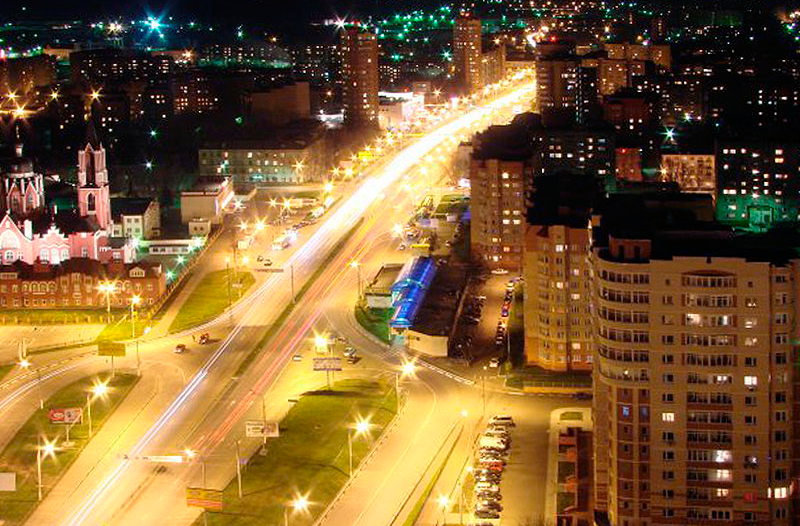 «Бюджет для граждан» 
Подготовлен  Финансовым  управлением
 Администрации городского округа Щёлково
Адрес: Пролетарский проспект, д. 1-1а, г. Щёлково, Московская область, 141100.
Телефон/факс: 8 496 566-94-19.
Эл. почта: fuashr@mail.ru.
График работы: понедельник—четверг с 9:00 до 18:00, пятница — с 9:00 до 16:45, обед — с 13:00 до 13:45.
Начальник Финансового управления Администрации городского округа Щёлково — Александр Владимирович Фрыгин.
Время приёма граждан: понедельник с 9:00 до 18:00
Обеденный перерыв с 13:00 до 13:45